NISAR (L-band) Polarimetric observations
Dave Borges (NASA/LaRC)
LSI-VC-14 Item 13.2
‹#›
Polarimetric Diversity
NASA-ISRO SAR (NISAR) Mission
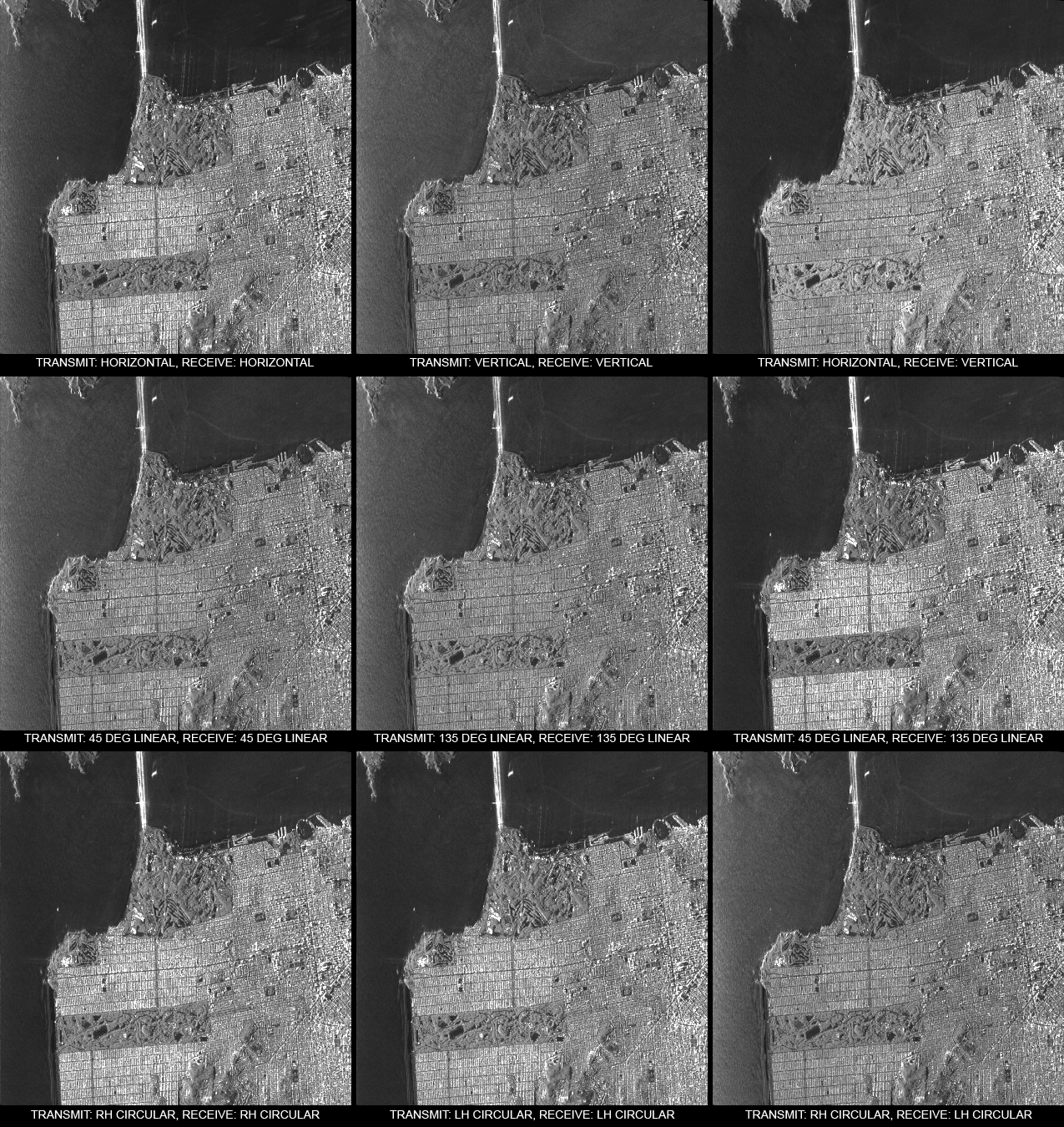 A joint SAR mission by NASA and ISRO
L- and S-band Wavelength
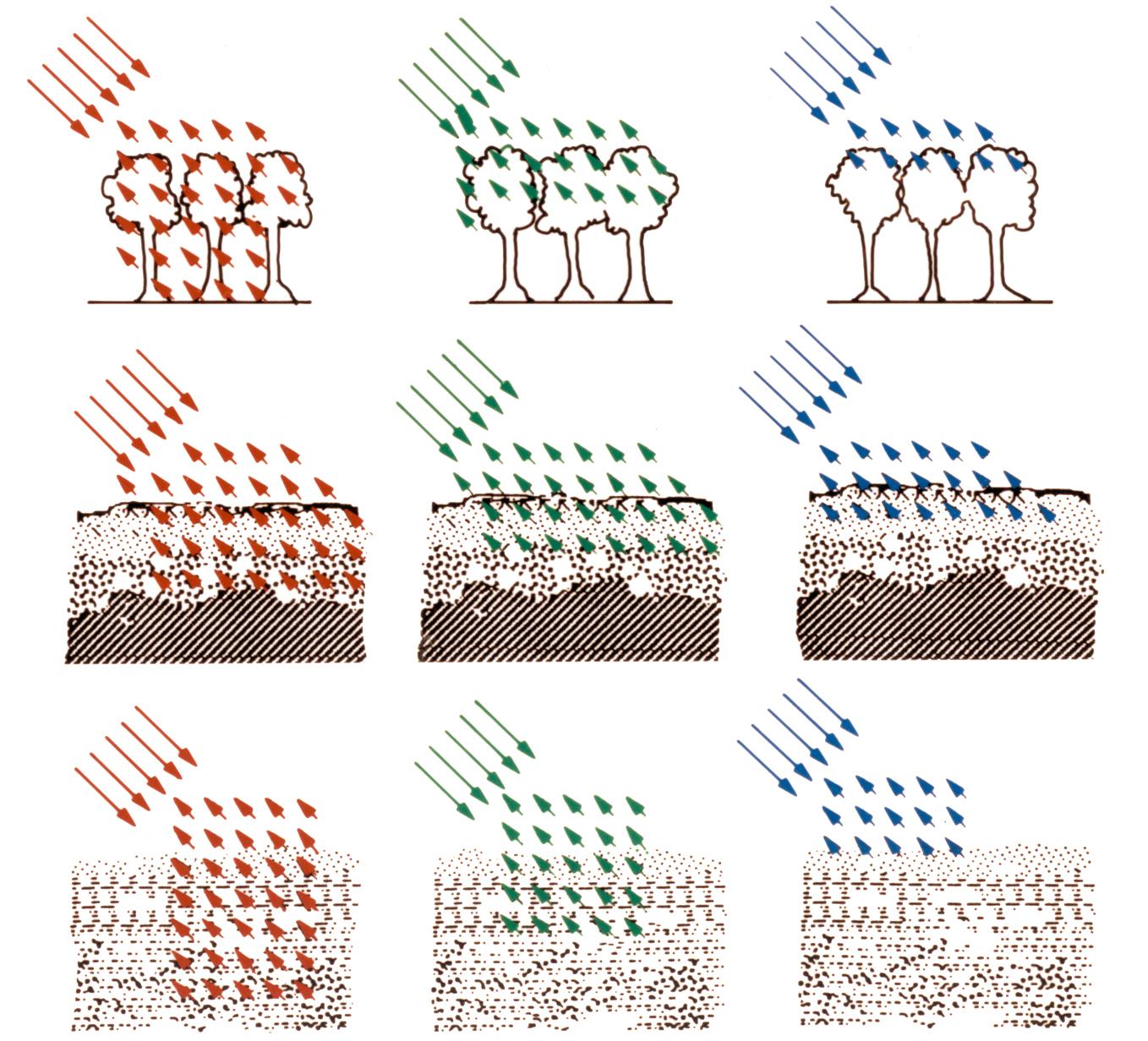 Radar in space
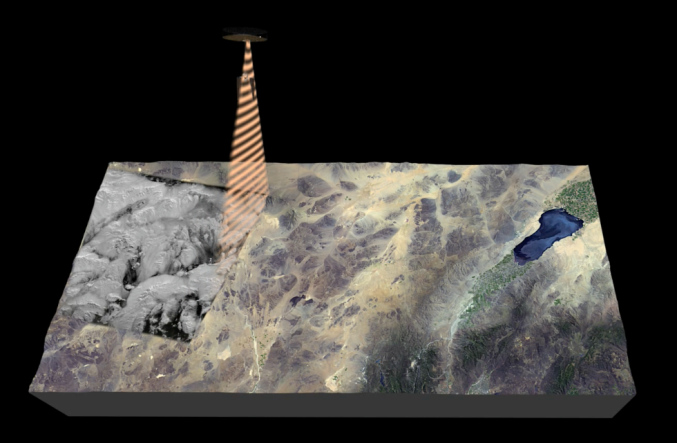 First Pass, time t1
L- longer           S- shorter
24 cm              10 cm
Polarimetry
Repeat Pass Interferometry
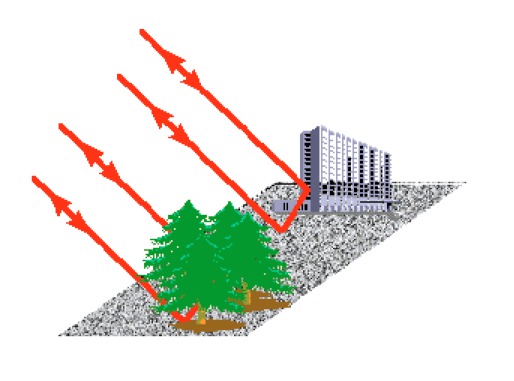 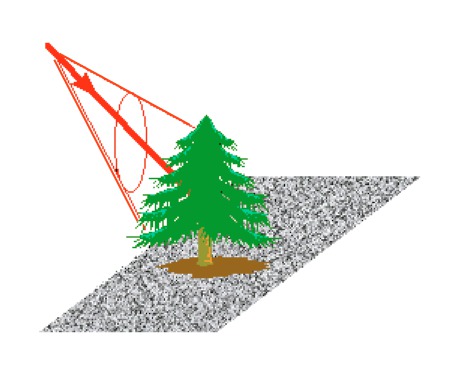 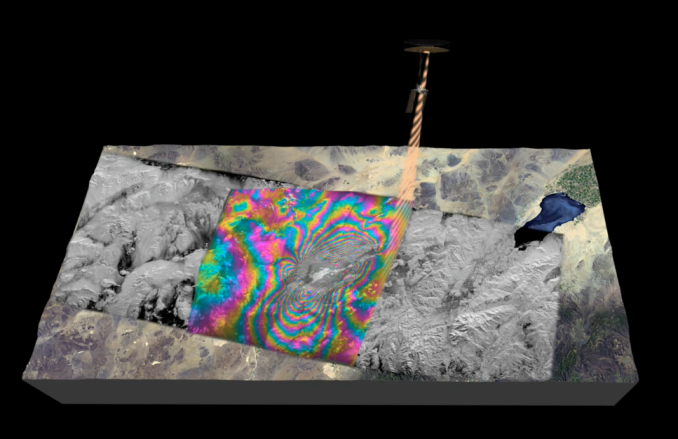 Second Pass, time t2
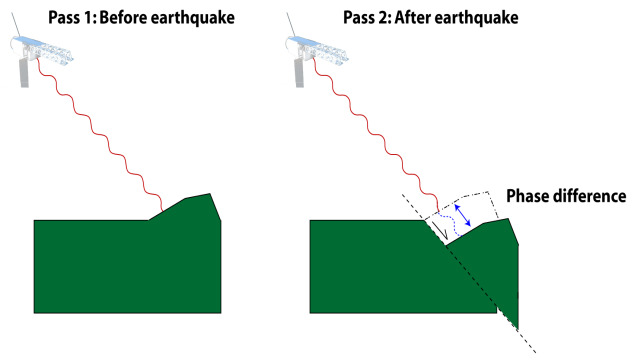 Oriented            Random
Structures          Volumes
Pass 1
Pass 2
Repeat Pass InSAR
‹#›
Current  Observation PlanRevised every 6 months
Greenland 
25MHz CP &
37.5MHz HH 
SSAR
SP – Single Pol
DP – Dual Pol
QP – Quad Pol
Greenland 
80MHz SP
LSAR
Sea Ice 5MHz
Background Land20MHz DP
North America 40MHz DP & QP
Global 
Urban Areas 40MHz DP
Coverage of India Region with LSAR & SSAR
Background Land20MHz SP
Descending direction
Alternating each 12 days with Africa and South America
Sea Ice Quadrant with LSAR & SSAR
Antarctica
25MHz CP &
37.5MHz HH 
SSAR
Antarctica 40&80MHz SP
LSAR
Sahara
5 MHz QD HH/VV
‹#›
Location of planned joint L/S band observations in one 12-day orbit cycle
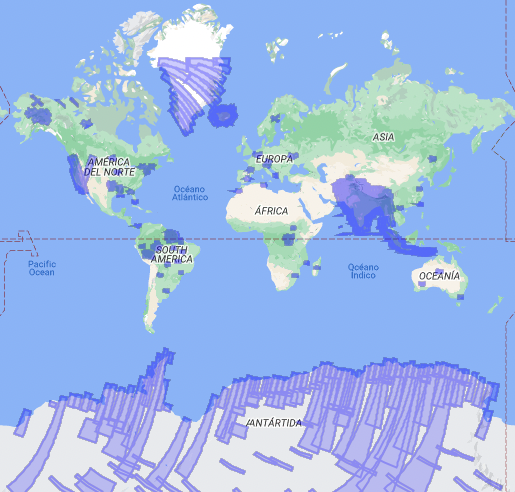 Many of the Cal/Val sites are jointly imaged by L-band and S-band
Image Calibration sites
(Observed in Quad-Pol mode at L-band, Compact-Pol mode at S-band)
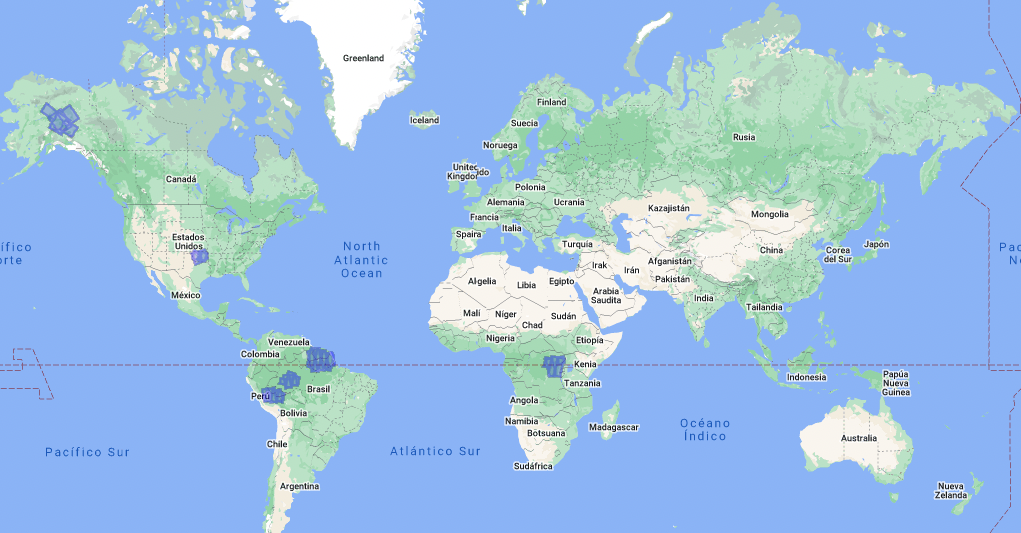 Corner Reflectors
Corner Reflectors
Uniform and bright terrain
Uniform and bright terrain